Surveillance Technology Working Group 
Meeting #213.15.2022
CITY OF SYRACUSE
Agenda
Welcome to Mayor Walsh
ALPR Recommendation sent to Mayor Walsh for review
Review newest request for Cyclomedia - Right of Way Imaging
Submitted by Neil Burke of DPW.
Reviewing internal norms and policies
Coming Up
Questions
CITY OF SYRACUSE
Mayor Walsh
CITY OF SYRACUSE
Review
Past Decisions
Fotokite: Aerial UAS allowing for different perspectives during crisis response. Not exempt, will go through the process.
Press Release out, done with public comment period
Public comments received, received comments from SPD
Recommendation was sent to the Mayor
Vacant Lot Monitoring: Sensor that detect changes in a scene to monitor lots for dumping. Not exempt, will go through the process.
Press Release out, done with public comment period
Public comments received, waiting for updated data from the requesting department
Community Asset Tracker: Camera with machine learning algorithm to identify objects within the city. 
Assessed pilot, documentation provided
COPS: Cameras strategically placed around the city to aid in policing
Exempted
CITY OF SYRACUSE
Review
Current Decisions
Samsara: Fleet management technology 
Assessed in previous session
Public comment period completed
Recommendation was sent to the Mayor on 2/01
Mayor Walsh stated that he read the read the groups recommendations, and is in agreement with a  qualified approval, and is in agreement with the importance of putting in appropriate policies and procedures.
Flock Safety/ALPRs: Street cameras that capture vehicle plates.
Assessed in previous session
Public comment period completed
The Work Group heard from SPD Officers on 1/25/22 for more information regarding this.
The STWG created guidelines for ALPR Use and this was recommended to the mayor with the stipulations written on 3/11/22.
CITY OF SYRACUSE
Review
Flock Safety - Recommended for Qualified Approval
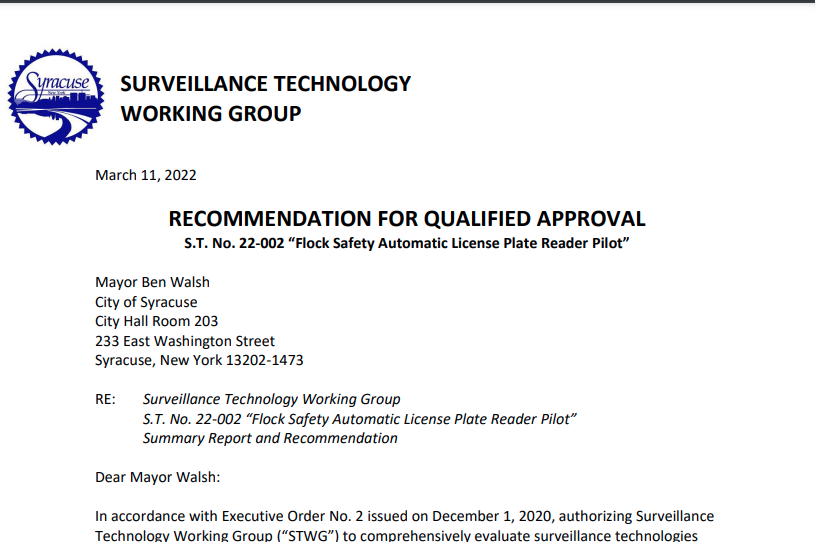 Link to full document
CITY OF SYRACUSE
Review
Service Level Agreements (SLAs)
2 - 6 Weeks 
(10 - 30
Business Days)
Every 2 Weeks 
(10 Business Days)
2 Weeks 
(10 Business Days)
2 Weeks 
(10 Business Days)
Initial submission to determination of surveillance
Short duration meeting to vote on technology exemptions
Public comment period:
Issuance of press release 
Council meeting

(*) For now public input will be received via a Google Form and in the future will be on the new website.
Submission of finalized form (by dept.) to time of recommendation. 

Group will individually research; departments will get follow-up questions; group to vote yes/no;  and submit recommendation.
CITY OF SYRACUSE
Cyclomedia - New Request
Cyclomedia
Discussion - Cyclomedia

Should this technology be considered a surveillance technology?
Should we invite Neil Burke and/or representative from Cyclomedia attend our next STWG session?
Is there a volunteer to do some desk research on Cyclomedia and Right of Way imaging technologies, their implications for privacy, and possible policies to govern their use? (Est. time 1-2 hours)
Any remaining questions?
Internal Norms
Discussion - Attendance
What constitute acceptable and unacceptable absences?
Should we establish a quorum before we can vote?
Any other questions?

Discussion - Allowing participation by non-committee members
Should we allow external participants to join our meetings or should they be closed doors?
If we do allow other participants, what norms should they be subject to?
Any remaining questions?

Discussion - are there other norms we should be considering?
Coming Up
Will be sending out an survey to help gauge members current feelings regarding attendance, frequency of meetings, and amount of responsibilities requested of members.
License Plate Readers
Votes
License Plate Readers
Votes
Questions
?
CITY OF SYRACUSE